Элективные  курсы как одна из современных форм профессиональной ориентации молодежи
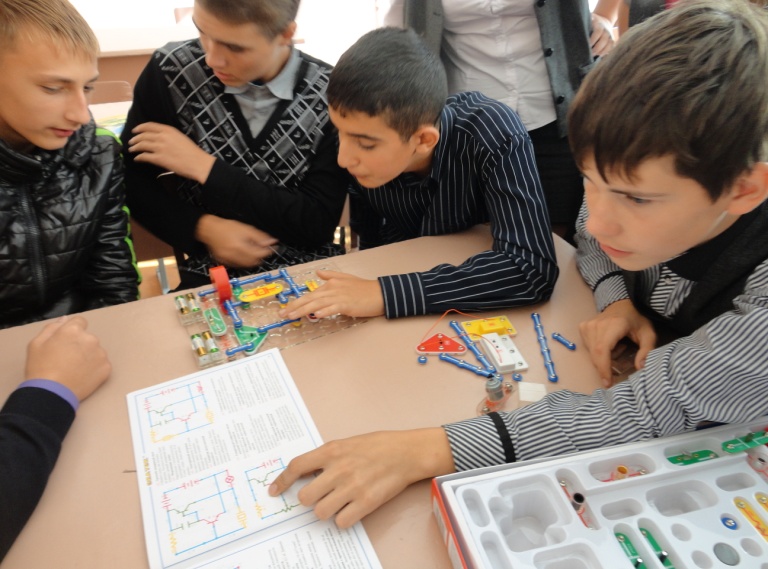 жук л. в., преподаватель гпоу нтстисо
Направления профориентации школьников
Дни открытых дверей
Проведение мастер – классов
 Элективные курсы
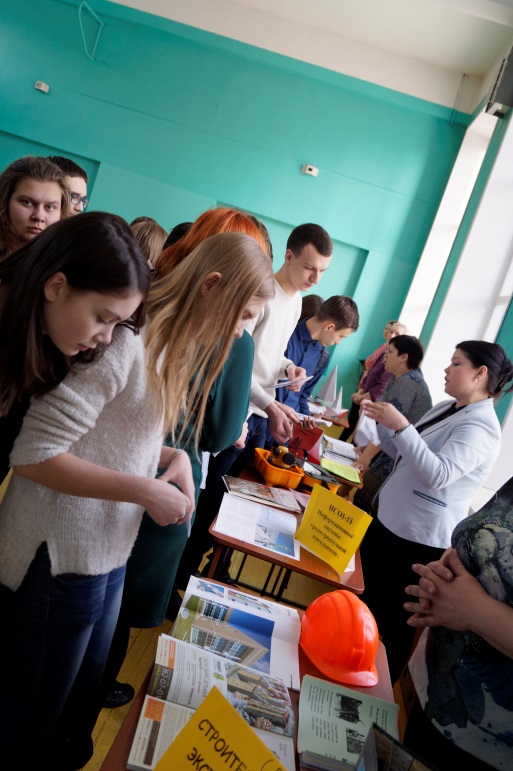 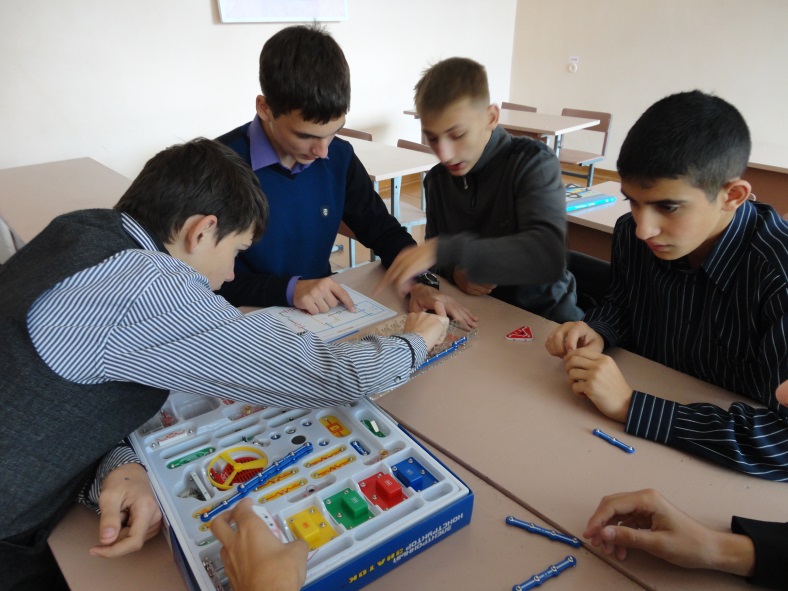 Элективные курсы – это курсы, направленность которых школьник выбирает самостоятельно.
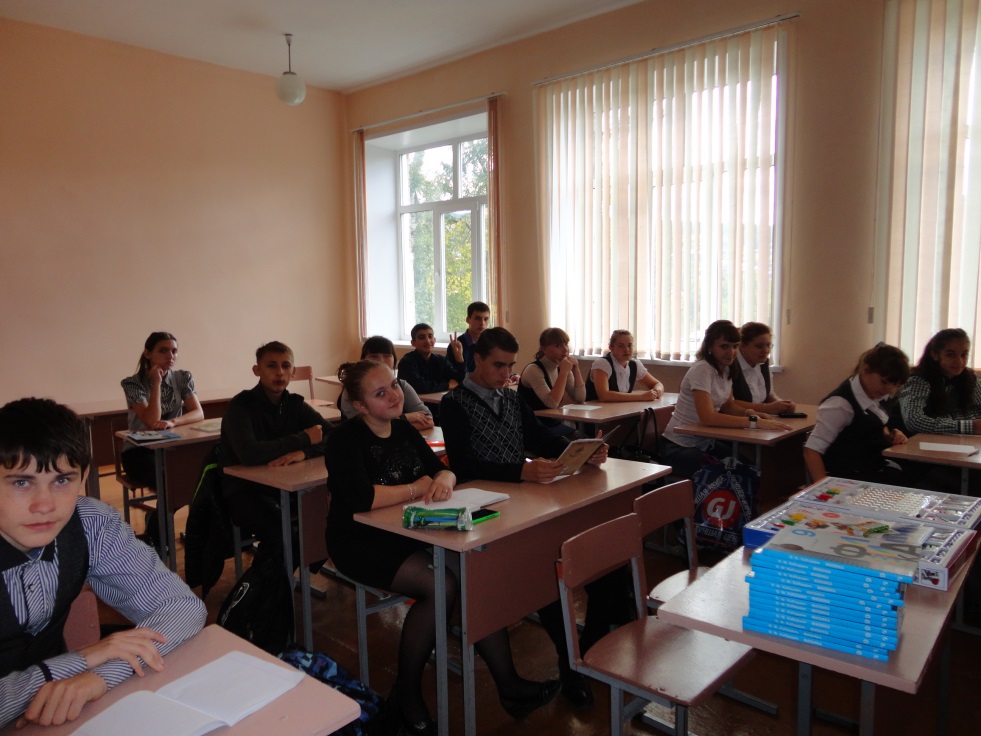 Задачи  курса
Выполнение практических работ
Предполагаемые результаты обучения
Обучающиеся должны знать:
- понятия постоянного и переменного тока;
- закон Ома для участка цепи и закономерности параллельного и последовательного соединения элементов;
- разнообразие условных обозначений на схемах для элементов управления и защиты;
- элементы бытовых электрических цепей, особенности их соединения;
- правила техники безопасности при работе с электрическим током;
- применение и принцип работы основных электротехнических устройств.
Должны уметь:
- читать электрические схемы;
- собирать простейшие электрические схемы, в том числе сигнализации;
- анализировать электрические схемы, находить обрывы и неполадки;
- выбирать нужные элементы для сборки цепей;
- снимать показания с электроизмерительных приборов.
Итоговые занятия
Формы подведения итогов:
- тематическая игра в форме «Что? Где? Когда?»;
- участие в диспуте «Роль электричества в современном мире»;
итоговая практическая 
работа в мастерских 
техникума.
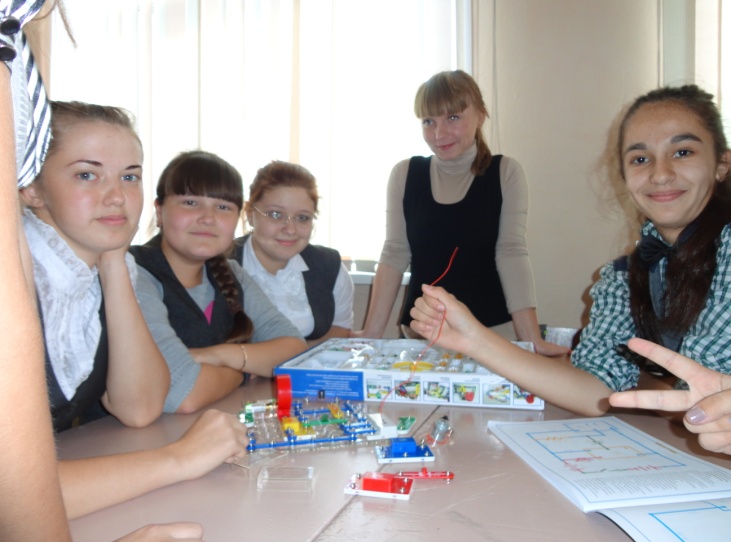 Примерные вопросы для диспута:
Почему электричество получило такое широкое распространение в современном обществе?
Как начиналась история электрического века?
Расскажите о вкладе русских и советских ученых в развитие электричества.
Какие профессии, связанные с электрическими явлениями, Вы знаете и в чем их особенности?
Какова роль электричества в жизни современного города?
Что Вы знаете о системе энергоснабжения?
Как обеспечить пожарную безопасность зданий и сооружений?
Как устроено радио? Как работают различные виды сигнализации?
Как работают различные виды сигнализации?
Какая профессия, связанная с электричеством, кажется Вам наиболее привлекательной и почему?
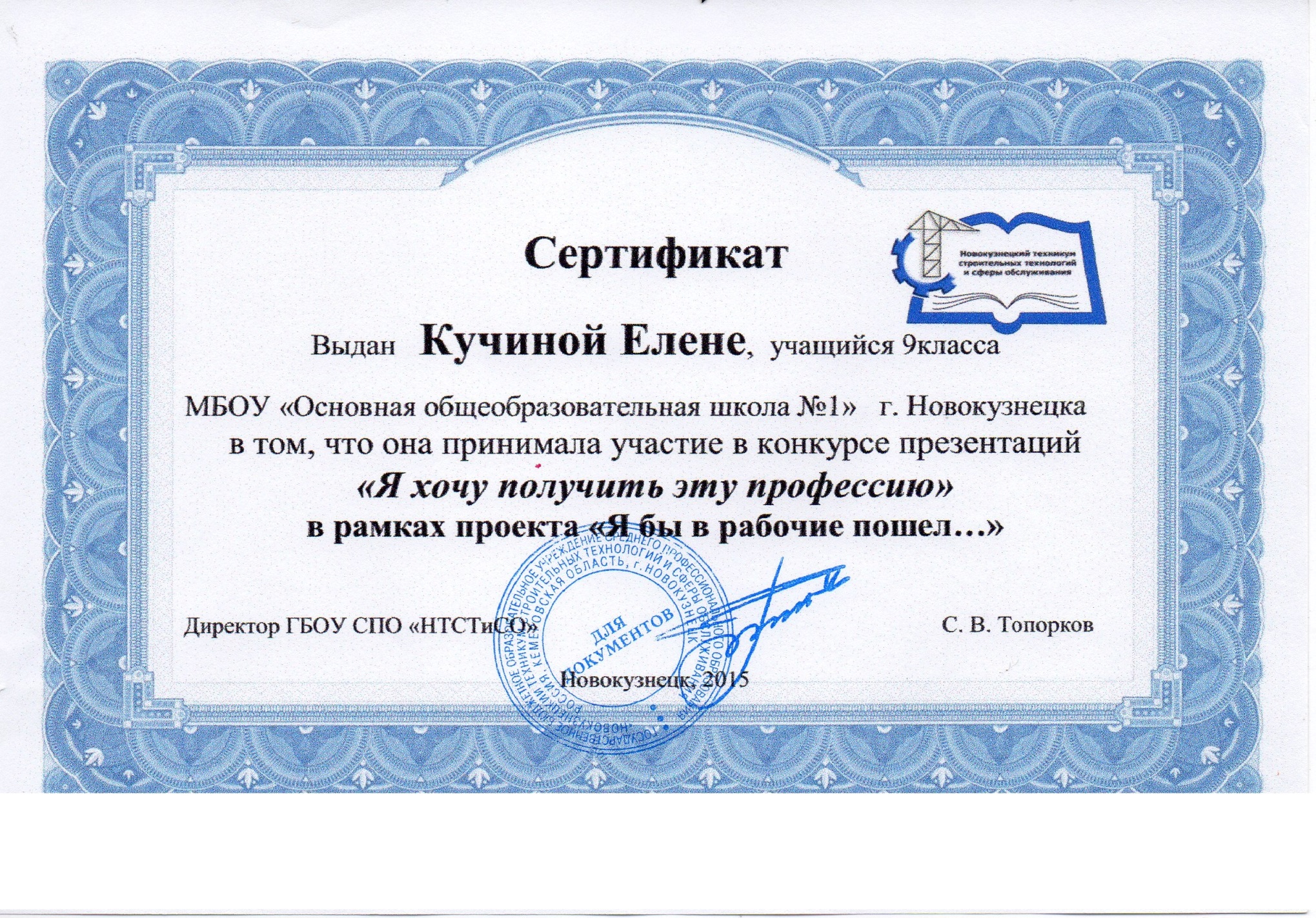 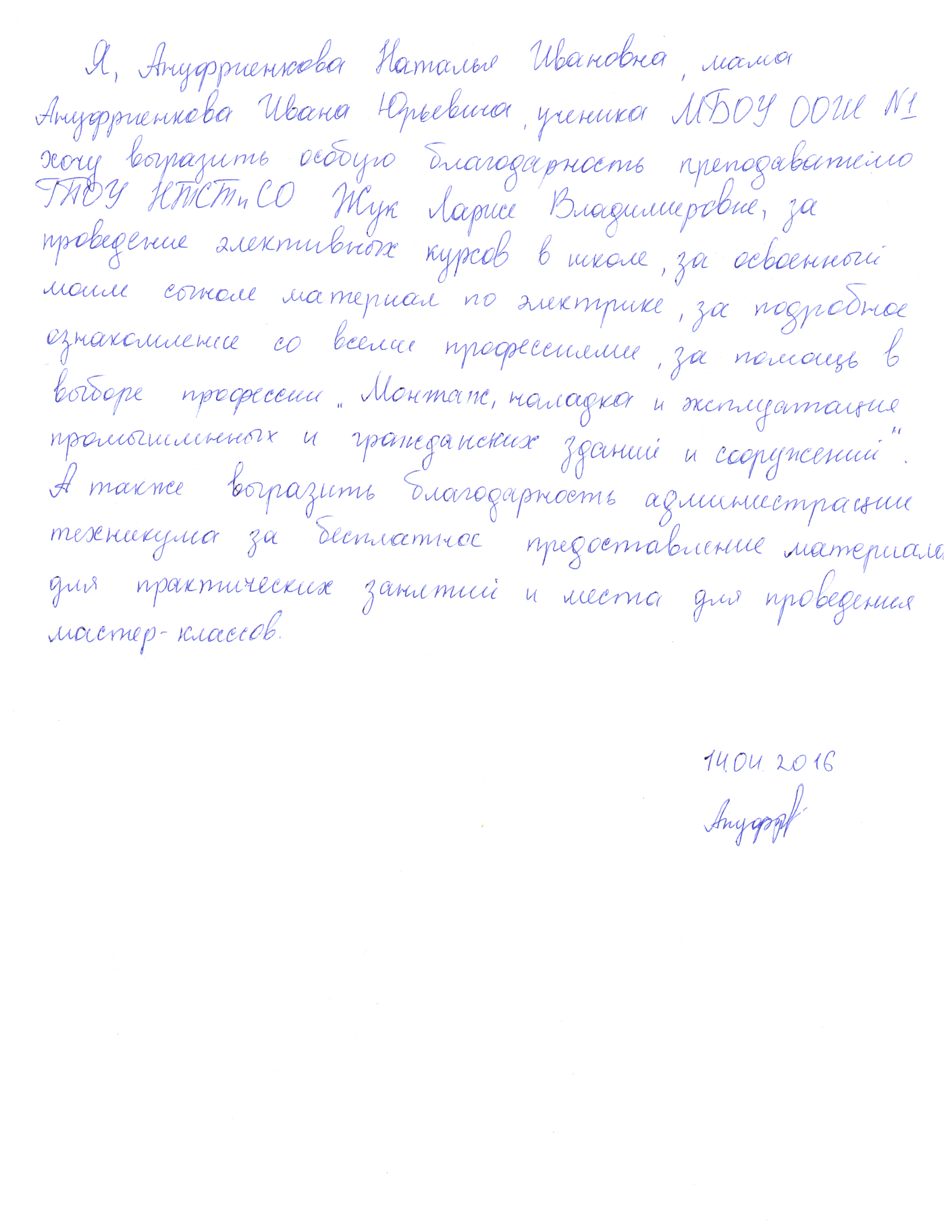 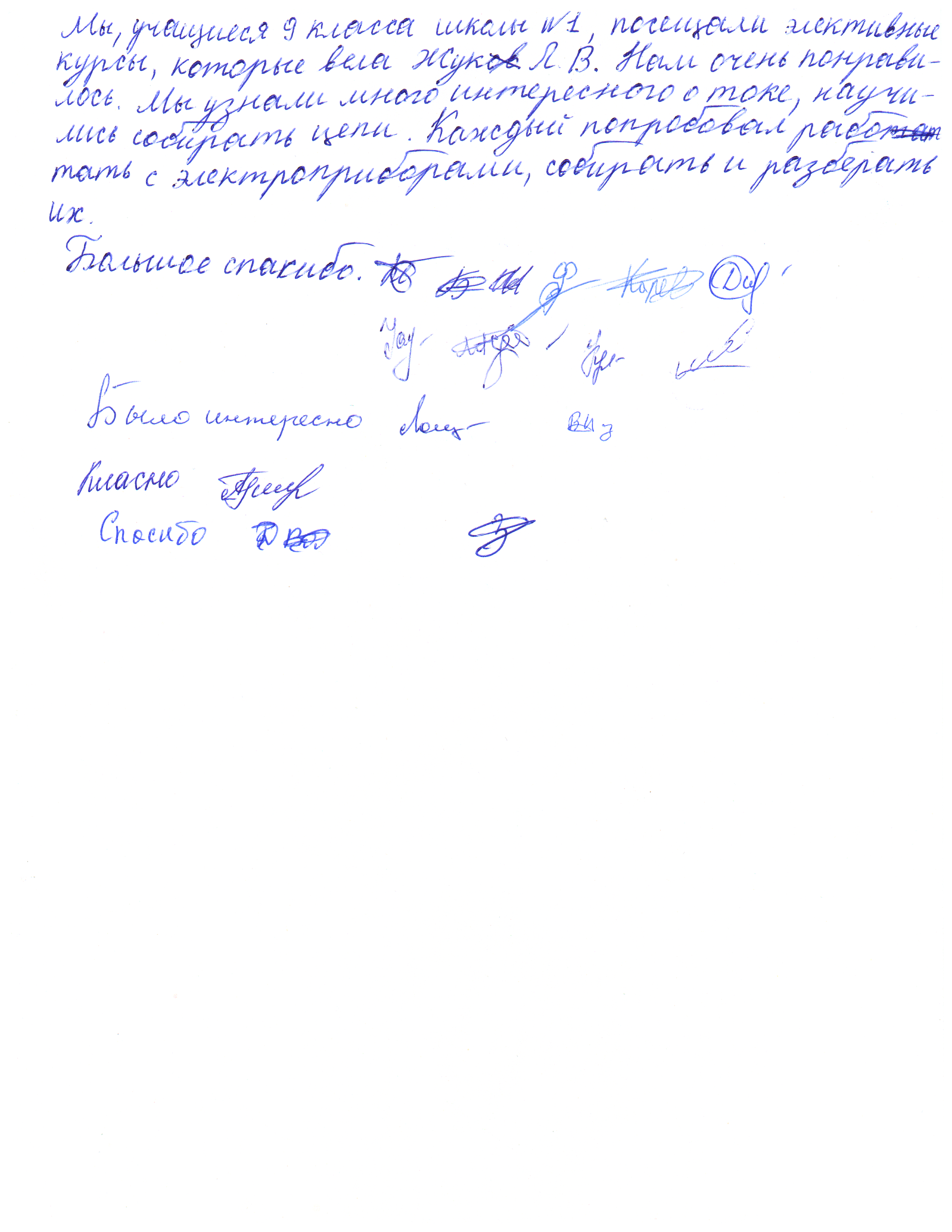 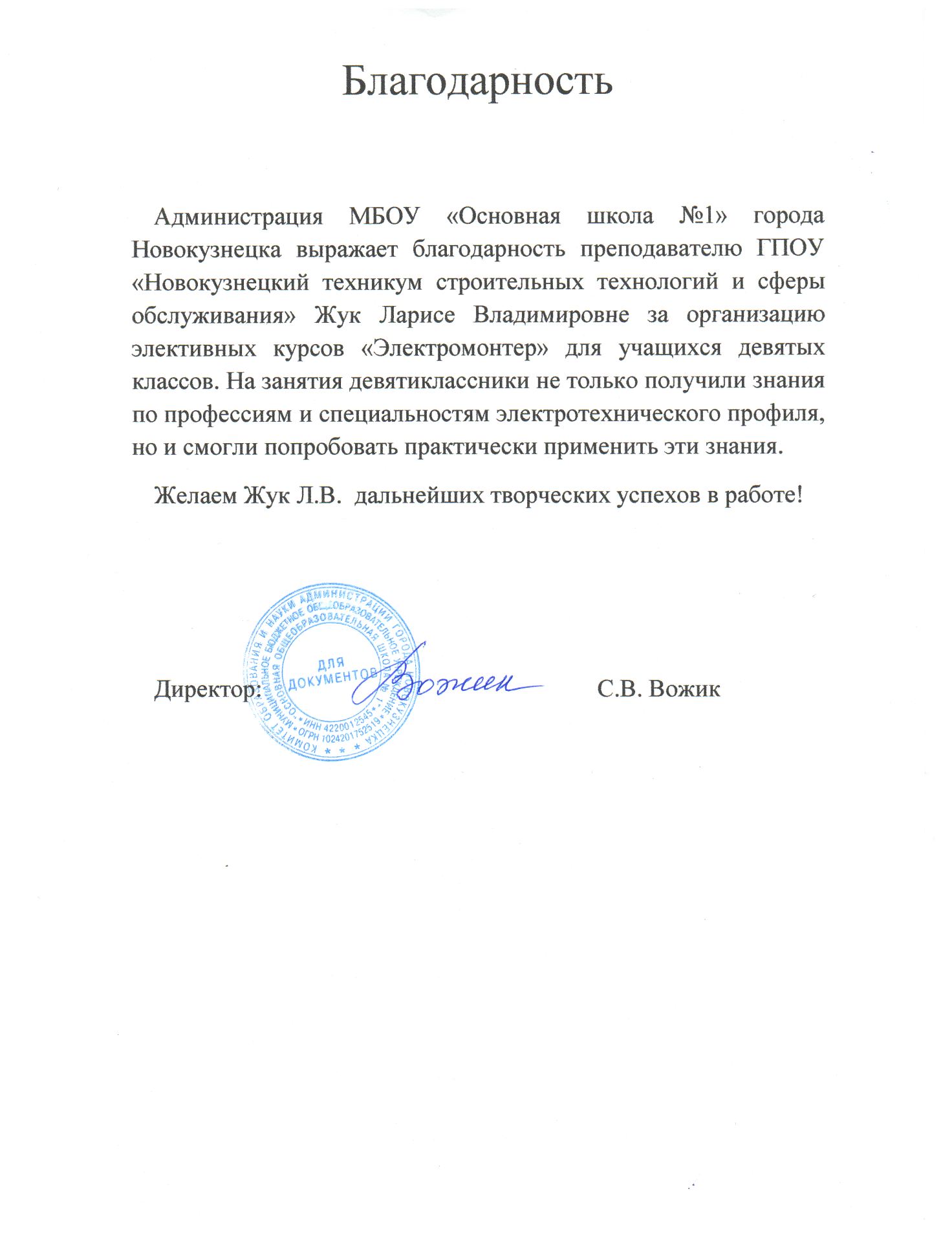 СПАСИБО ЗА ВНИМАНИЕ!